اشراقة الصباح
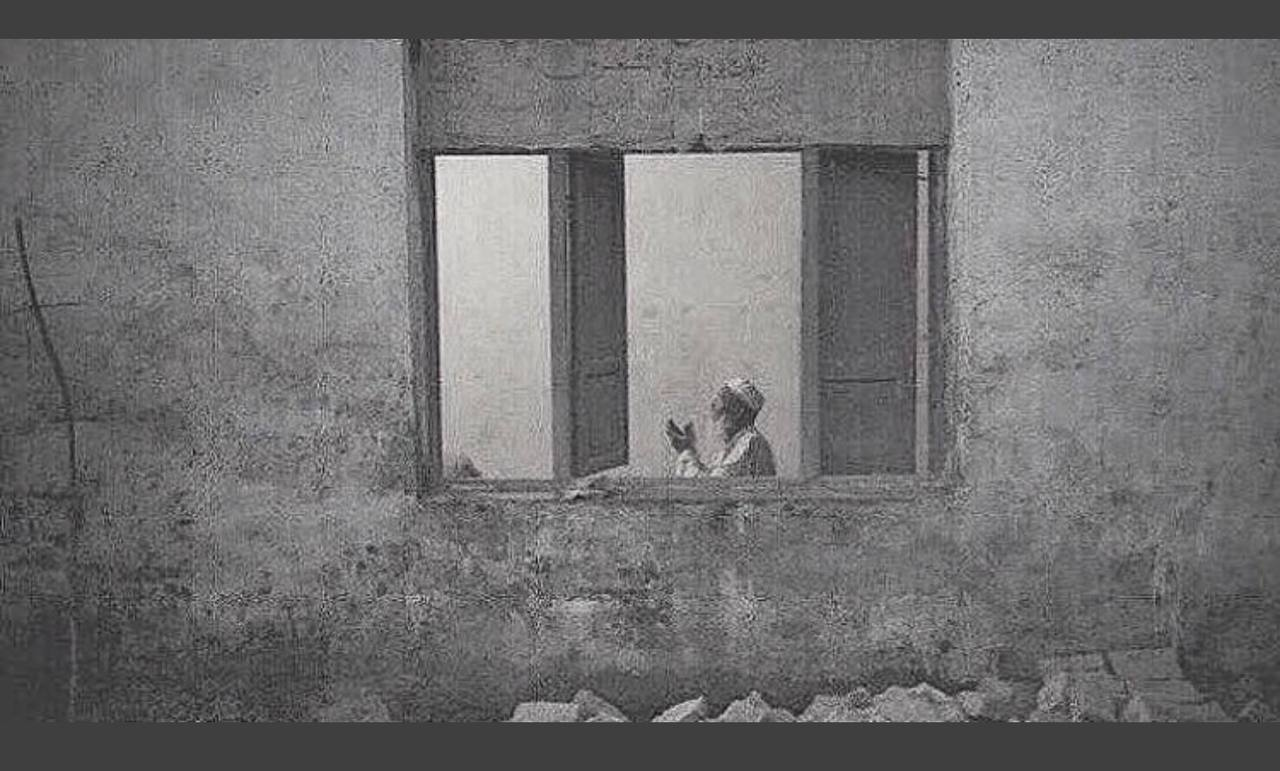 ماذا توحي لك 
هذه الصورة
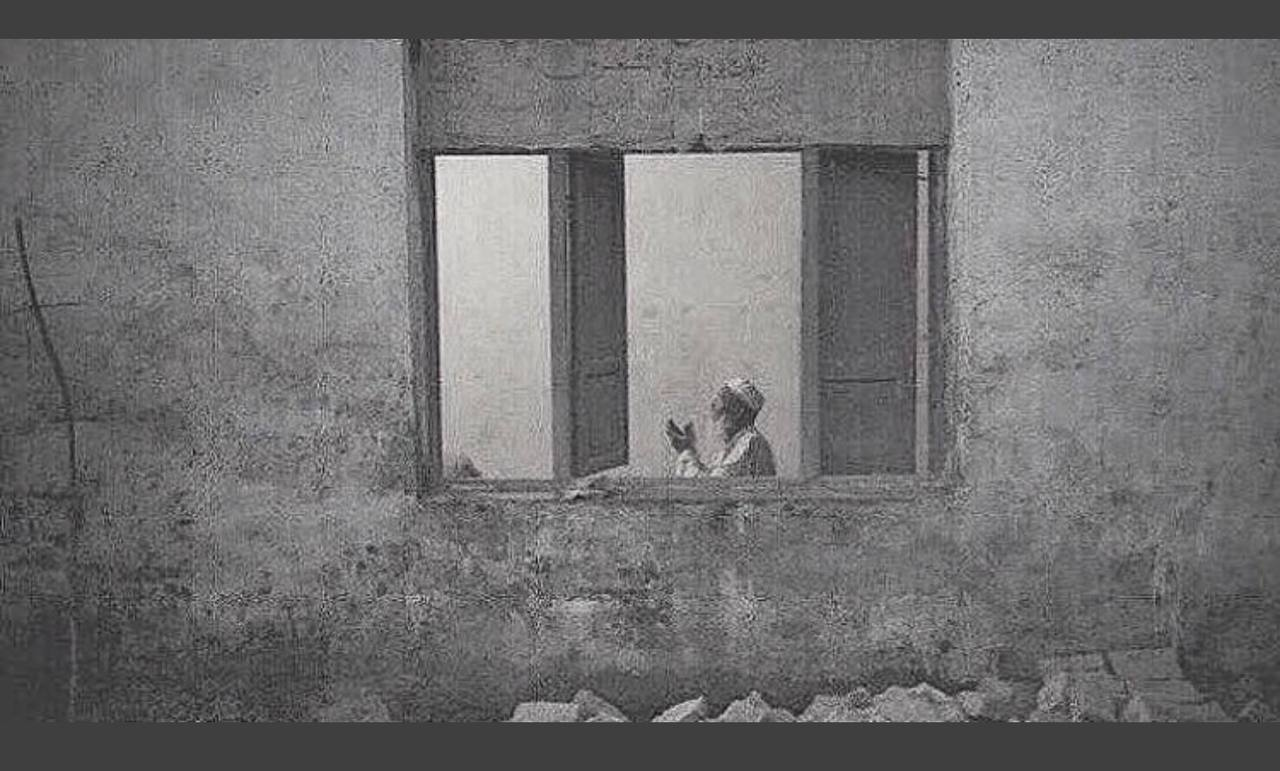 لا تُفكّر في 
صعوبة ظروفك
فكّر في قوة الرب 
الذي تدعوه
ماهي التغيرات التي حدثت في الصورة السابقة ؟
Project Three
Project Four
Project Two
Project One
Ut wisi enim ad minim veniam, quis nostrud
Ut wisi enim ad minim veniam, quis nostrud
Ut wisi enim ad minim veniam, quis nostrud
ماهي الطريقة التي اتبعتها للتعديل على الصورة؟
Ut wisi enim ad minim veniam, quis nostrud
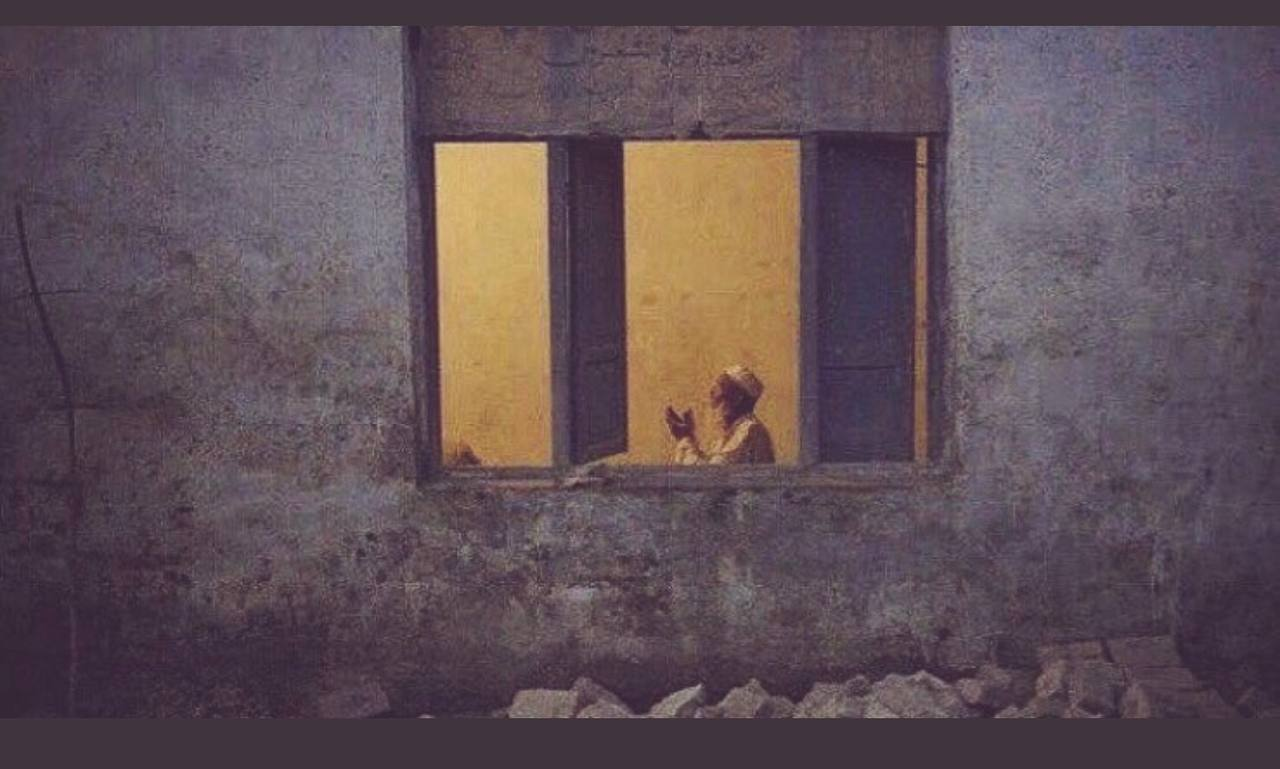 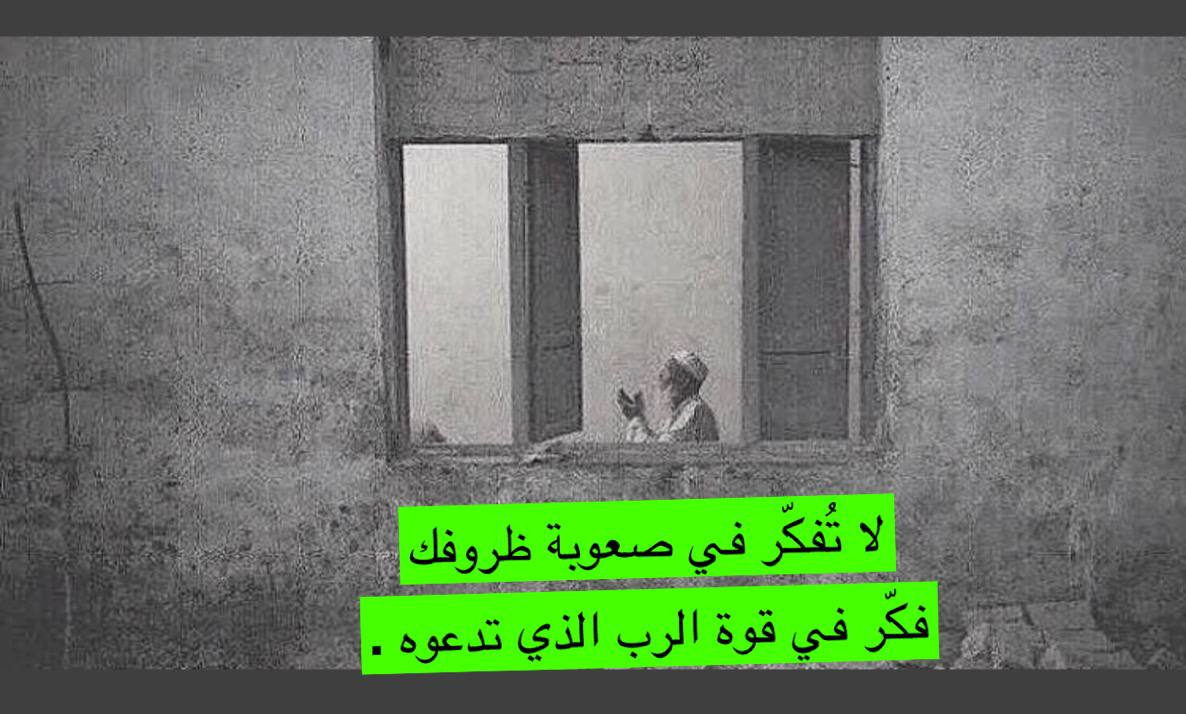 01
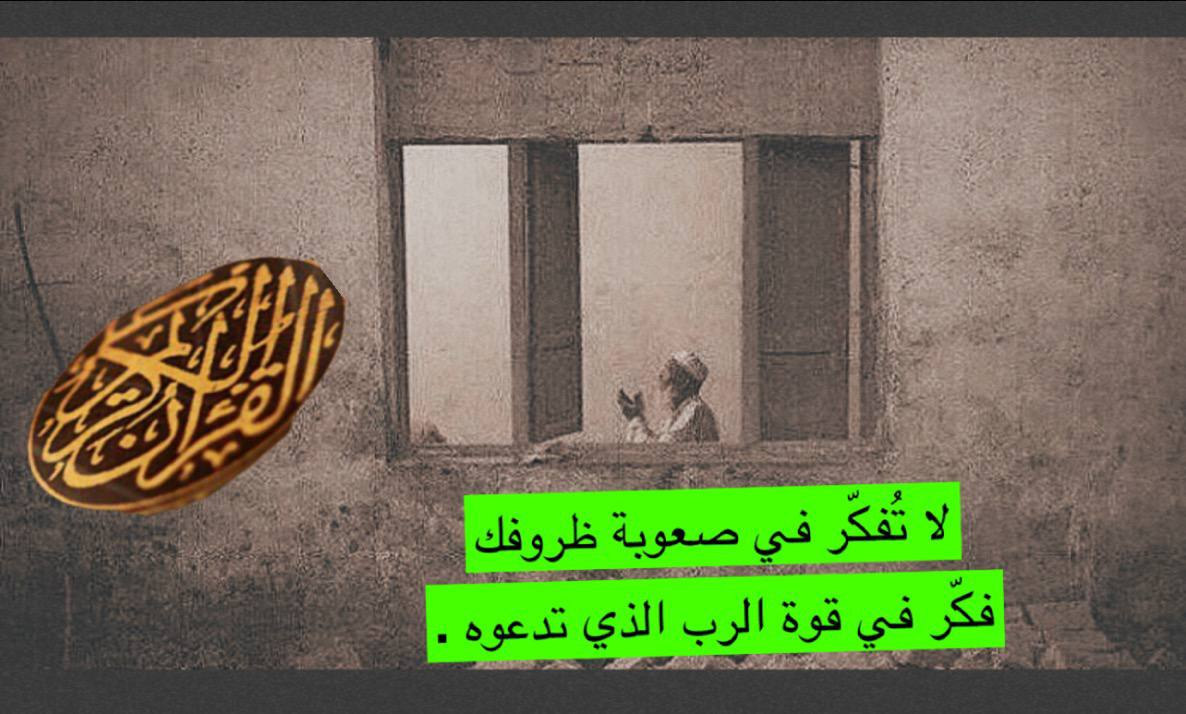 02
03
04
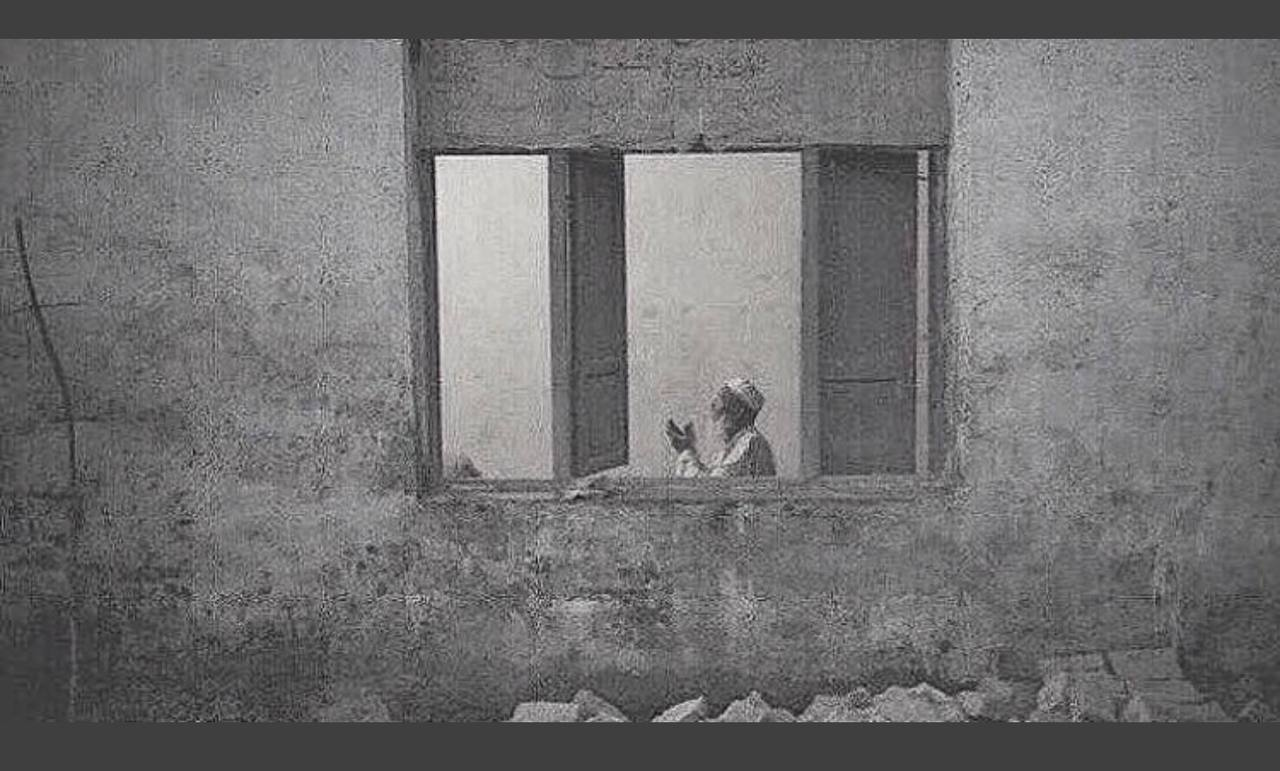 الوحدة الأولى
معالجة الصور المتقدمة
في هذه الوحدة سنقوم بتحرير الصور باستخدام برنامج محرر الصور 
GNU Image Manipulation Program (GIMP)
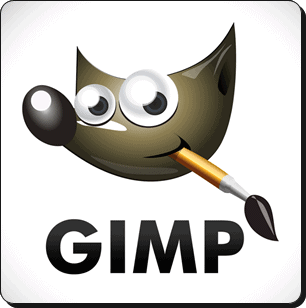 الدرس الاول
أساسيات تحرير الصور
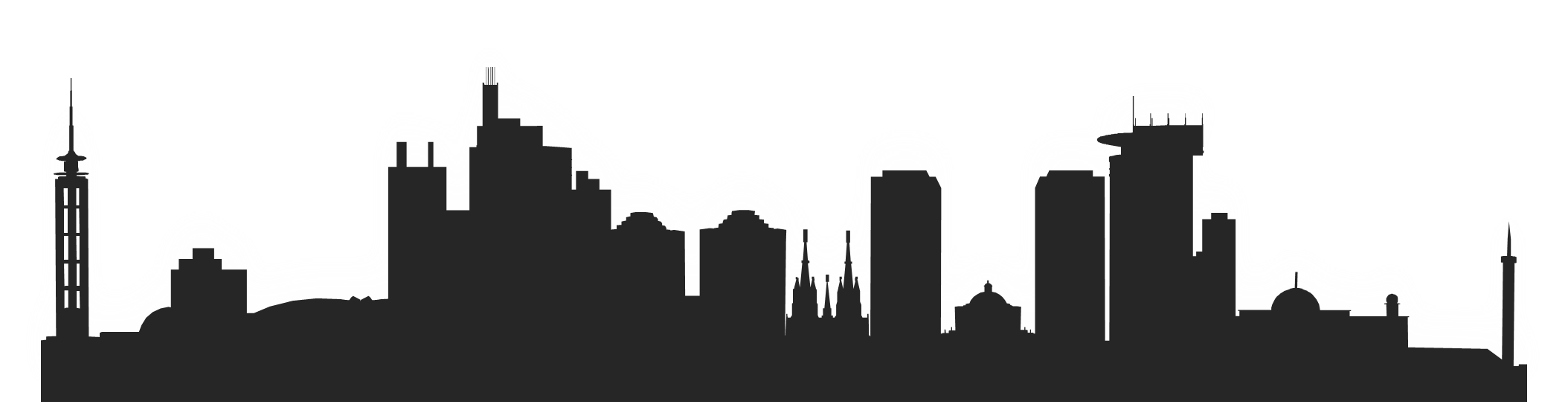 اهداف الدرس
1
6
2
5
3
التعرف على برنامج 
GIMP
4
حجم الصورة 
و
دقة الصورة
أداة الممحاة
أنظمة الألوان المختلفة 
والعمق اللوني
التحديد ونقل ونسخ جزء معين
حفظ الصورة وتصديرها
اهداف الدرس
1
6
2
5
3
التعرف على برنامج 
GIMP
4
حجم الصورة 
و
دقة الشاشة
أداة الممحاة
أنظمة الألوان المختلفة 
والعمق اللوني
التحديد ونقل ونسخ جزء معين
حفظ الصورة وتصديرها
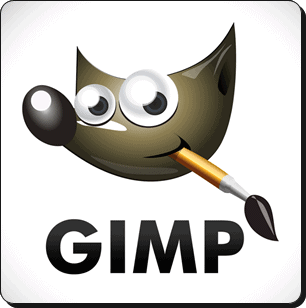 برنامج
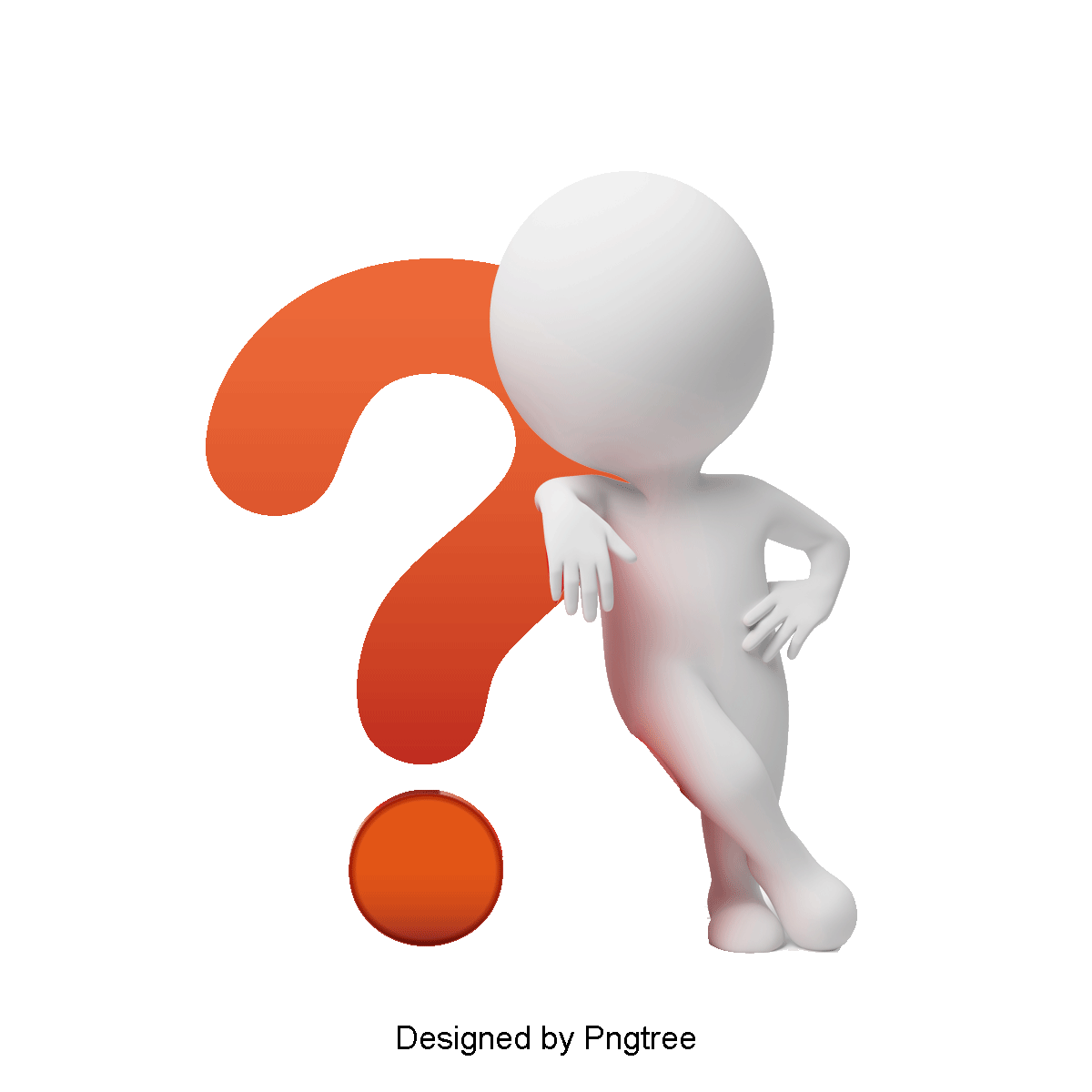 أحد أقوى البرامج المجانية مفتوحة المصدر لتحرير الصور يستخدم هذا البرنامج لتنقيح الصور وتحسينها وتطبيق العديد من المرشحات الفنية والتأثيرات إلى إمكانات عديدة أخرى لتحرير الصور .
التعريف
عن طريق تنزيله من موقع 
http://www.gimp.org/downloads
ثم تثبيته ..
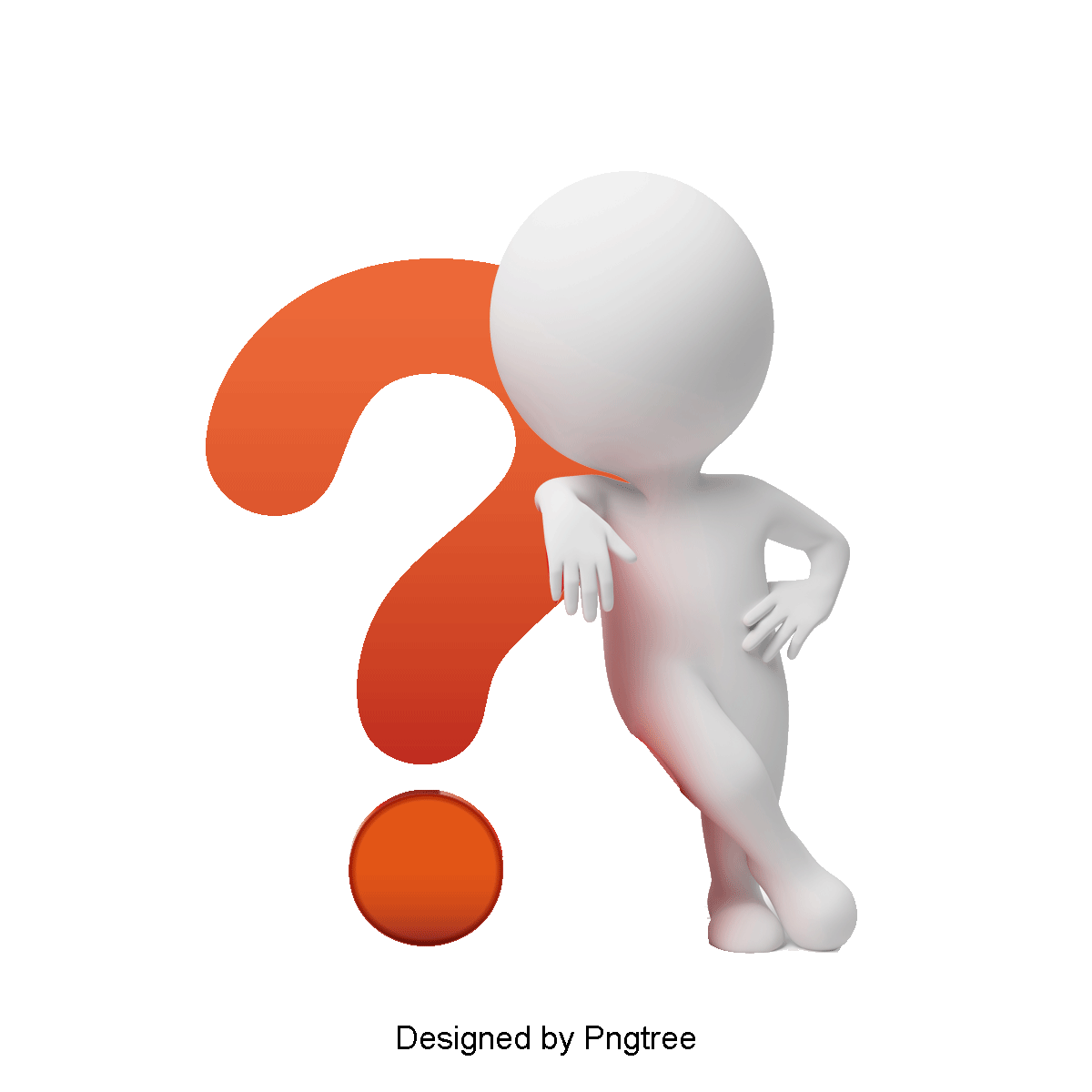 قياس معرفة
التحميل
يتم فتح البرنامج والتعرف على محتويات الواجهة 
وفتح صورة في البرنامج
الواجهة
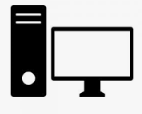 تطبيق عملي
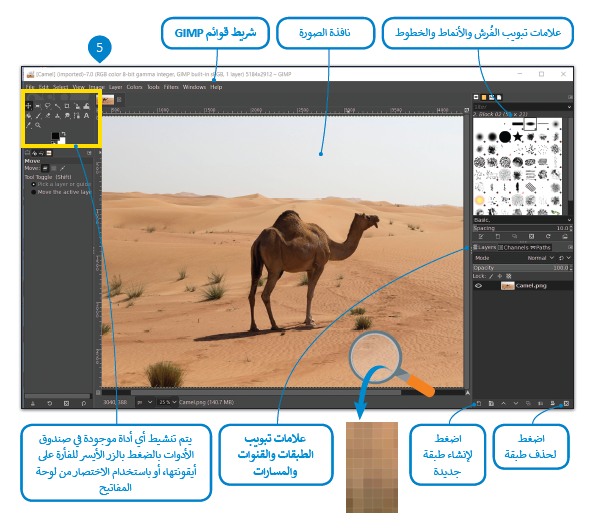 اهداف الدرس
1
6
2
5
3
التعرف على برنامج 
GIMP
4
حجم الصورة 
و
دقة الشاشة
أداة الممحاة
أنظمة الألوان المختلفة 
والعمق اللوني
التحديد ونقل ونسخ جزء معين
حفظ الصورة وتصديرها
تتكون الصورة الرقمية من نقاط ملونة صغيرة يطلق عليها البكسل 
عند وضع هذه النقاط جنبا الى جنب تتكون الصورة . 
حجم الصورة : هي ابعاد الصورة وكذلك العمق اللوني للصورة في الحاسب
ما لفرق بين حجم الصورة ودقة الشاشة ؟
دقة الصورة :  هو الإشارة لعدد الإجمالي لوحدات البكسل في الصورة 
ويعبر هذا المصطلح ايضاً عن دقة الكاميرا الرقمية والتي تقاس
 بالميغا بكسل الذي يساوي مليون بيكسل
كلما زادت عدد البيكسلات في الصورة  كلما زادت دقه الصورة وأصبحت اقرب للواقع
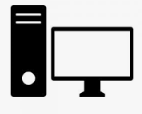 في برنامج جيمب : لاتوجد علاقة للدقة بعدد وحدات البيكسل في ملف الصورة ولهذا السبب فإن الدقة لاتؤثر اطلاقا على حجم الملف
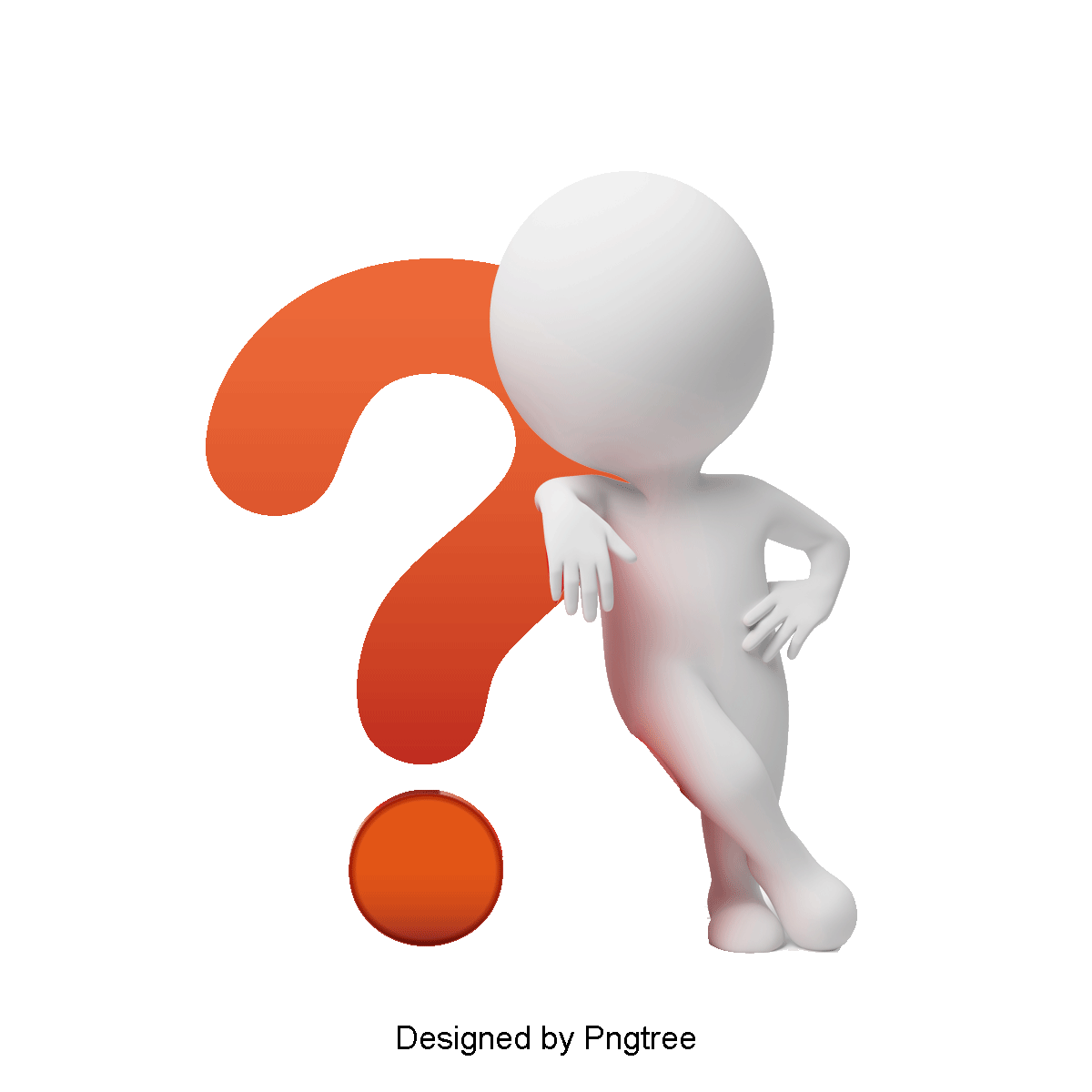 تطبيق عملي
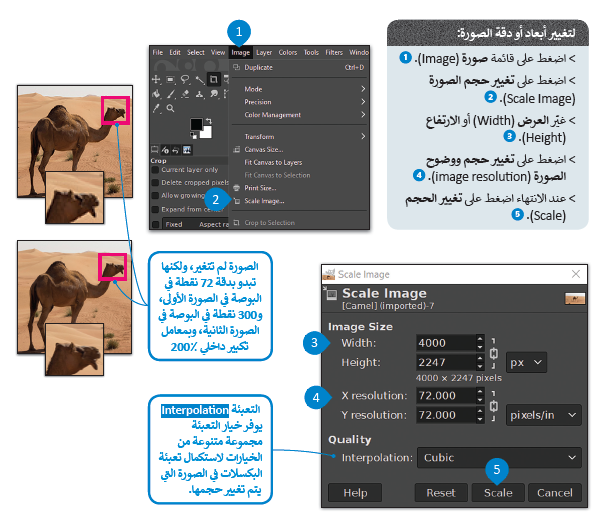 اهداف الدرس
1
6
2
5
3
التعرف على برنامج 
GIMP
4
حجم الصورة 
و
دقة الشاشة
أداة الممحاة
أنظمة الألوان المختلفة 
والعمق اللوني
التحديد ونقل ونسخ جزء معين
حفظ الصورة وتصديرها
اختيار نظام الألوان
اكتشفي الفرق بين أنظمة الألوان في البرنامج
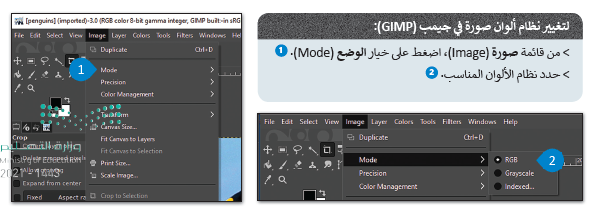 افتحي الكتاب ص 11
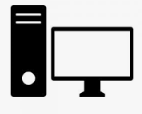 تطبيق عملي
أنظمة الألوان 
المختلفة
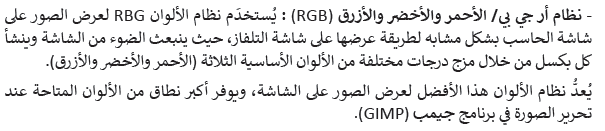 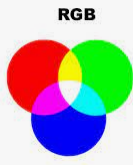 RGB
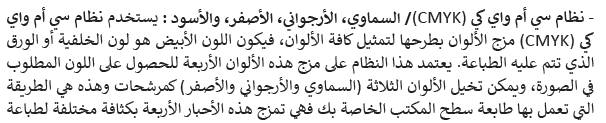 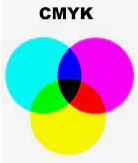 CMYK
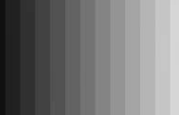 التدرج الرمادي
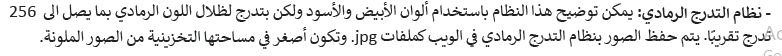 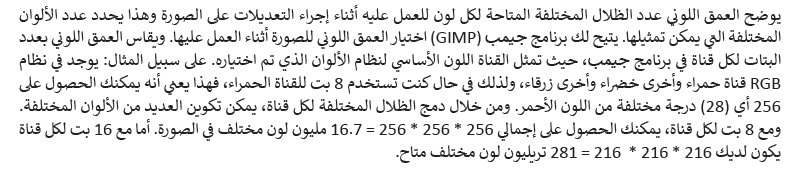 العمق اللوني
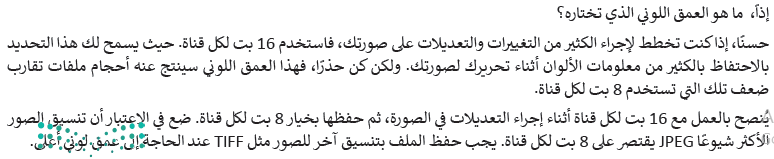 تقويم مرحلي
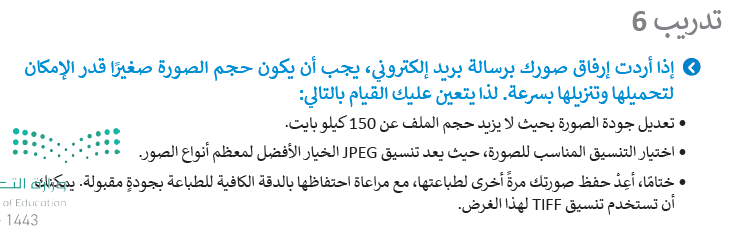 مهمة ادائية 1
THANK YOU